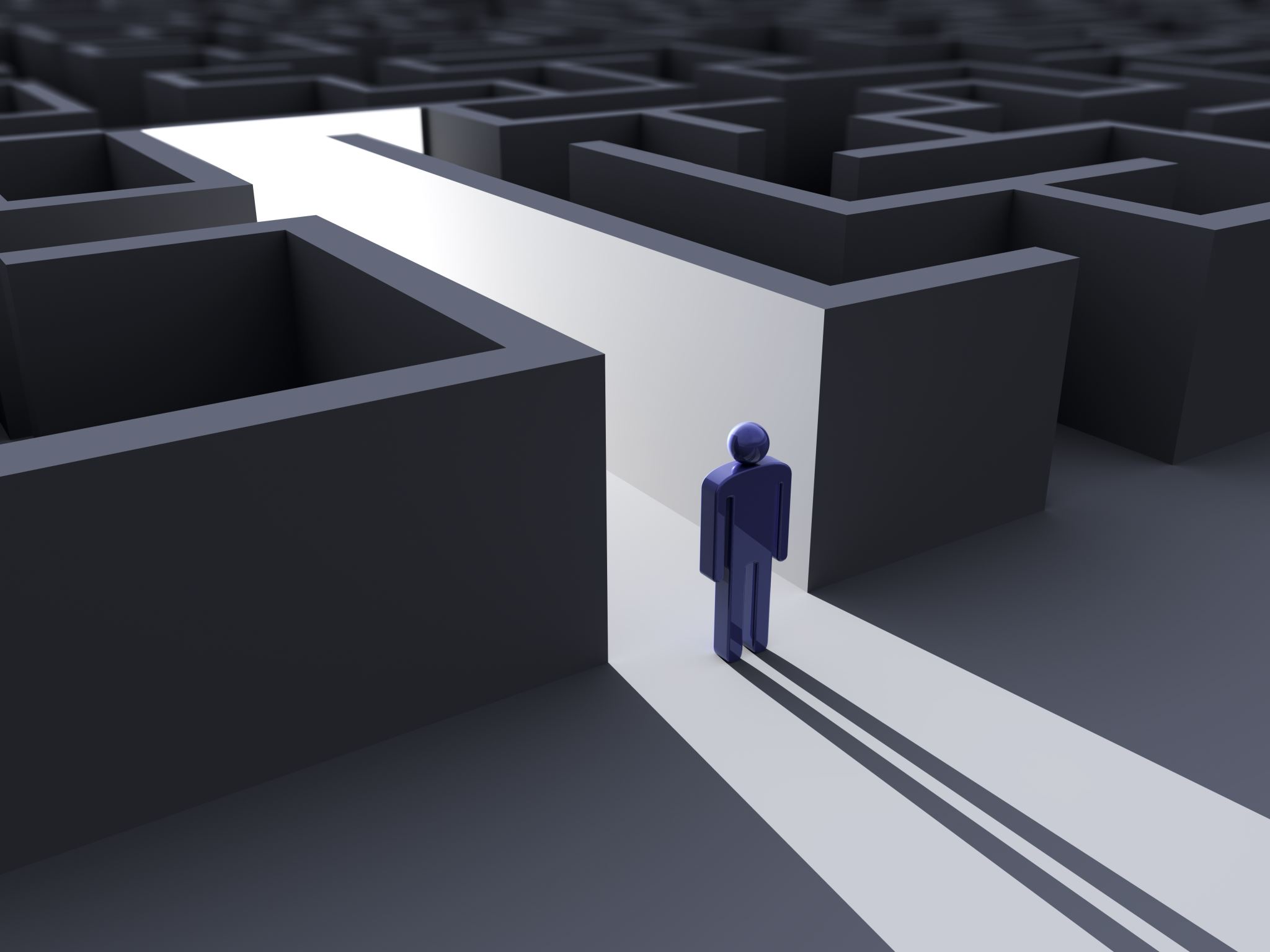 Brave New World
Life in the NHS after the Health and Care Bill
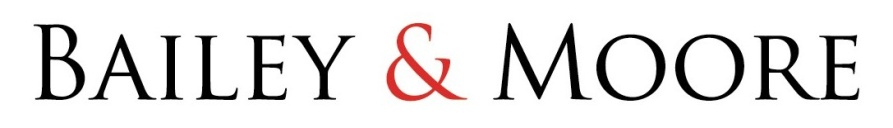 What we will cover…
Key points from the Health and Care Bill
Integrated Care Systems, Boards & Partnerships
Purchaser-provider split… replaced by Provider Collaboratives
‘Activity x tariff’ contracts… replaced by Aligned Incentive Contracts
National Tariff… replaced by NHS Payment Scheme
New approach for Specialised Commissioning
Firstly, a ‘quick’ jargon buster!
Sorry, more jargon…
Latest guidance can be found here…
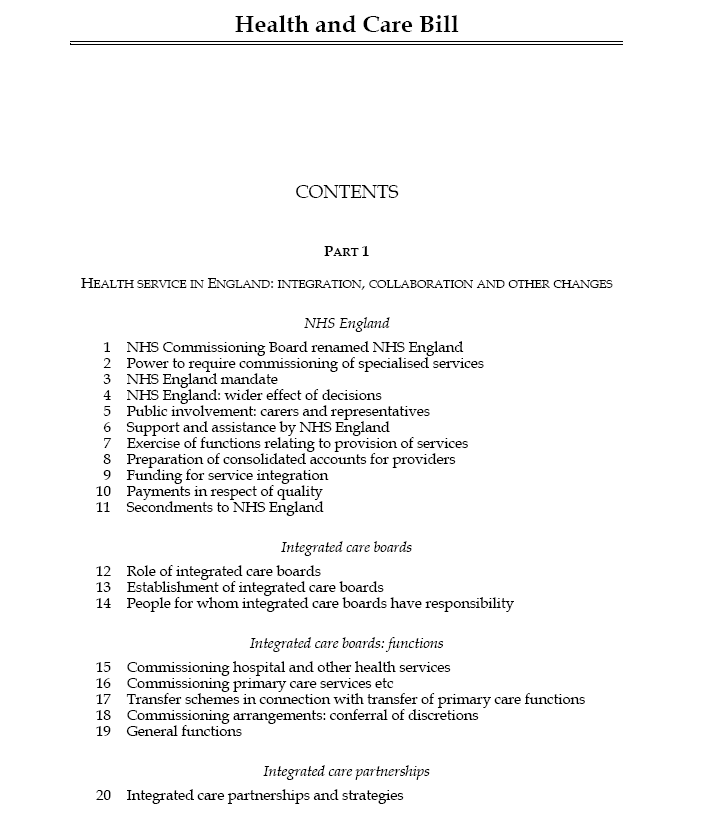 Health and Care Bill
Health and Care Bill:key points
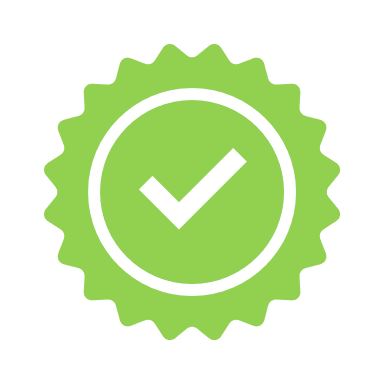 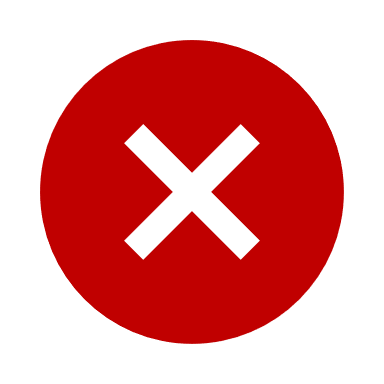 Progress to date – ICS from 1 July 2022?
March 2022: Secretary of State’s 4 P’s:
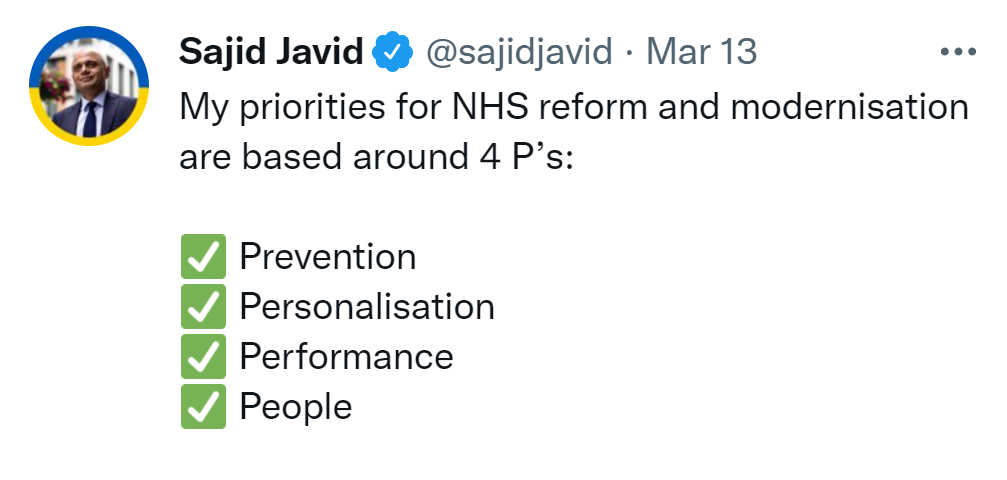 Integrated Care Systems, Boards & Partnerships
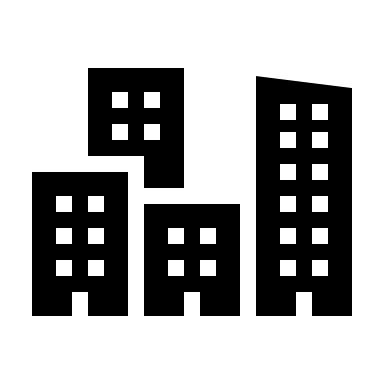 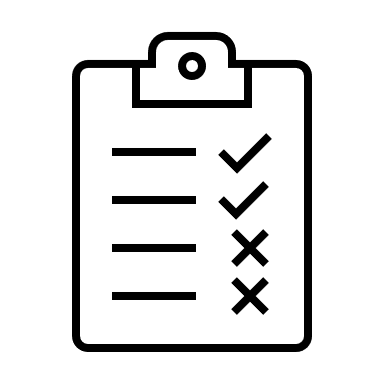 Integrated Care Systems
NHS England
Care Quality Commission
NHS England regions
Integrated Care Systems
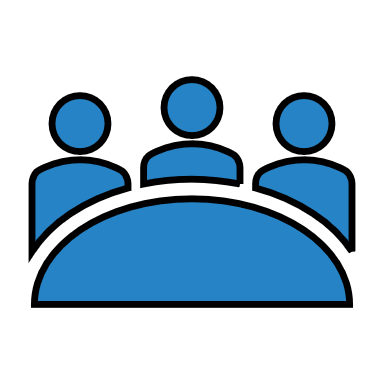 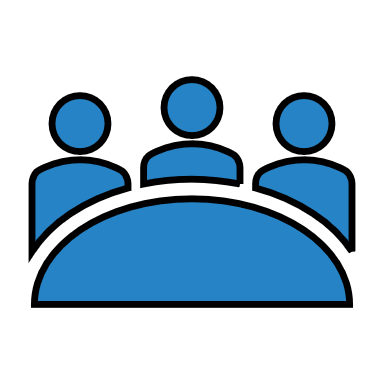 ICP
ICB
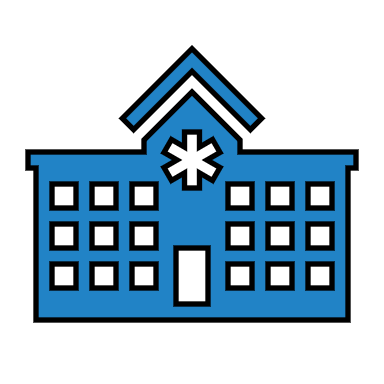 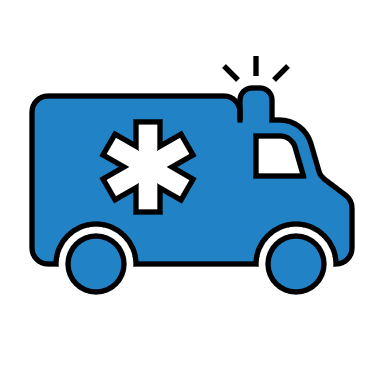 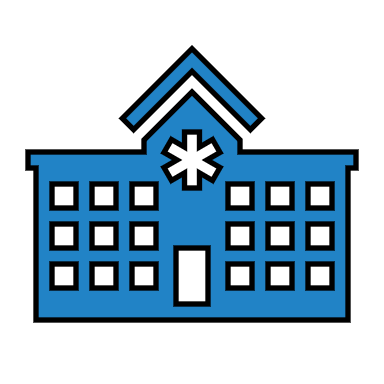 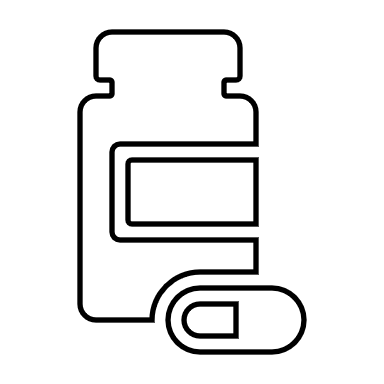 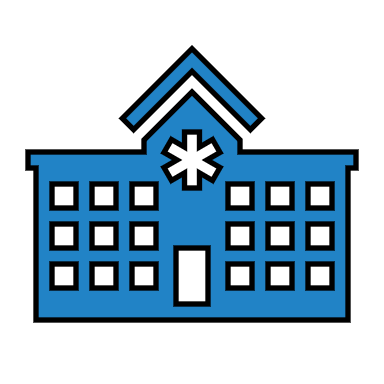 provider collaboratives
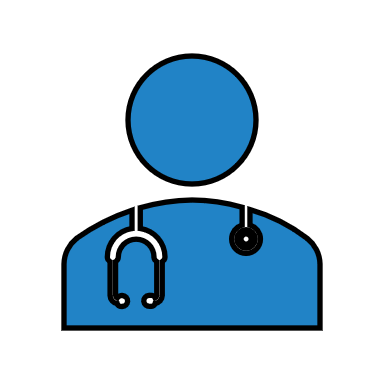 place-based partnerships
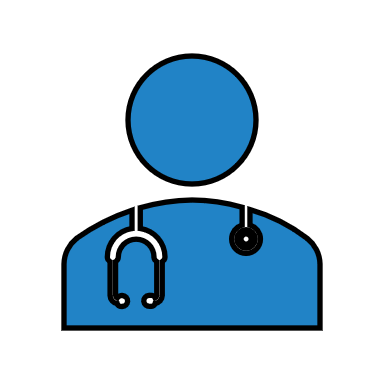 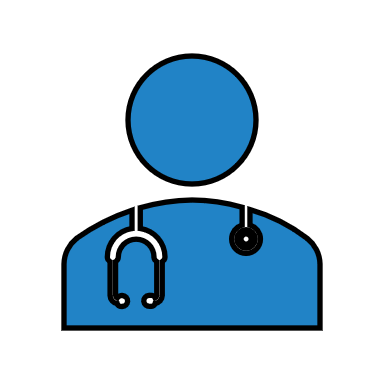 primary care networks
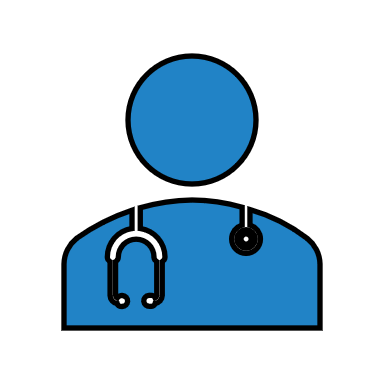 Integrated Care Boards & Partnerships
https://www.england.nhs.uk/wp-content/uploads/2021/06/B0886_Interim-guidance-on-the-functions-and-governance-of-the-integrated-care-board-August-2021.pdf
Integrated Care Boards & Partnerships
Integrated Care Partnership
Integrated Care Board
Chair
Chief Exec
3 x Execs
2 x NEDs
?
Chair
?
LA rep
PC rep
Provider rep
ICB rep
Reps from each LA
?
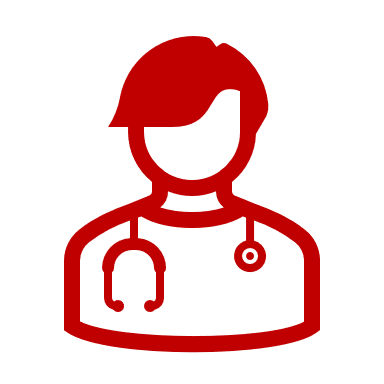 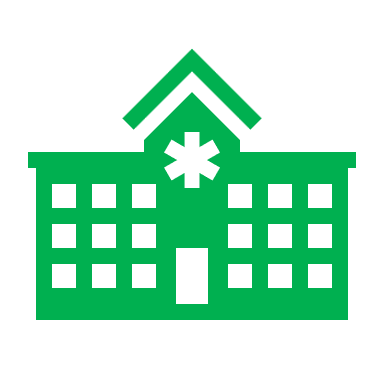 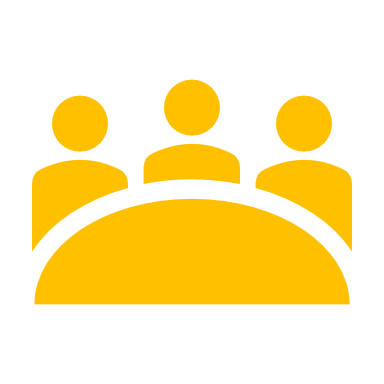 Primary Care
Local Authorities
Providers
https://www.england.nhs.uk/wp-content/uploads/2021/06/B0886_Interim-guidance-on-the-functions-and-governance-of-the-integrated-care-board-August-2021.pdf
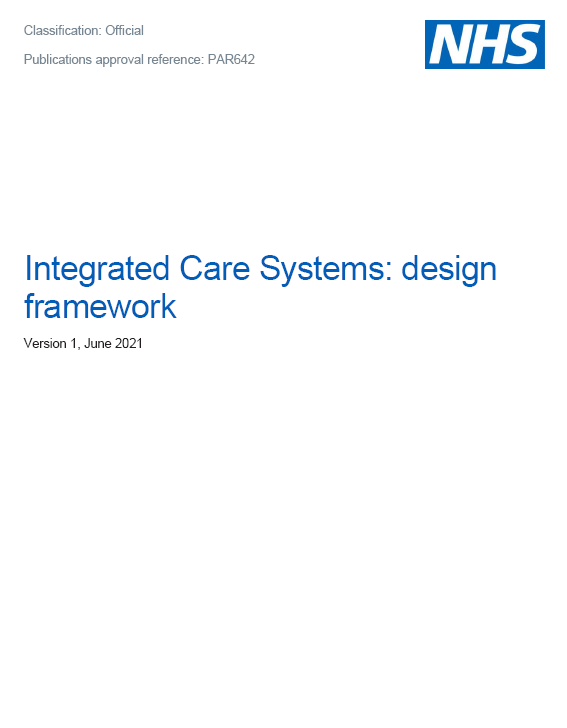 Provider Collaboratives
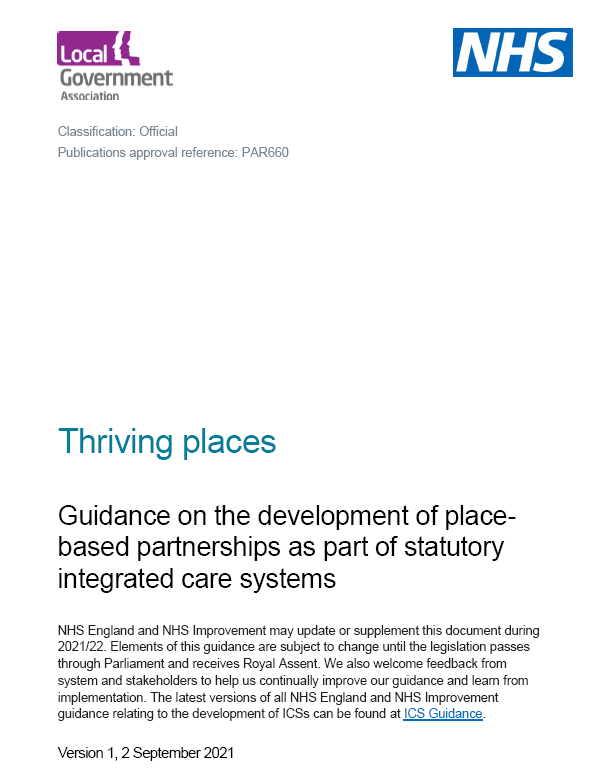 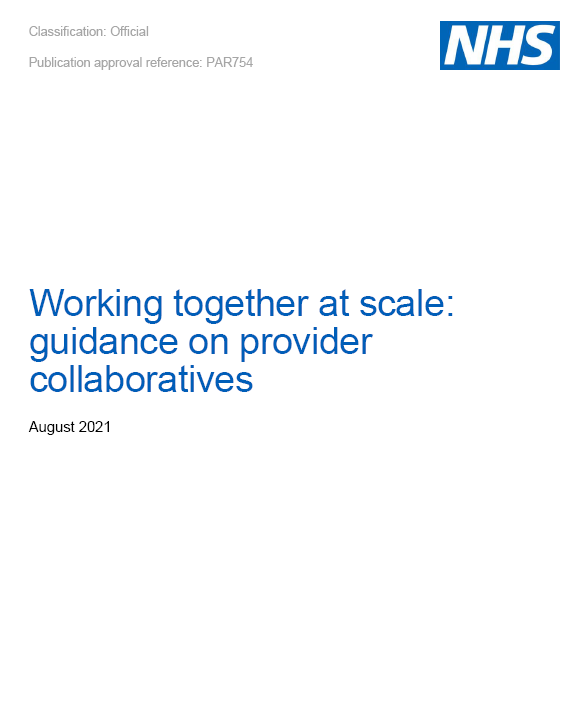 Provider Collaboratives
Acute and MH providers asked to work collaboratively at greater scale
Could be any combination of:
Loose alliance with joint committee(s), possibly joint Board members
Contractual model – lead provider with subcontracted providers
Joint venture model – JV agreement between provider members
Trust mergers/takeovers
Expected that ultimately collaboratives will have ICB’s commissioning functions delegated to them and ICB only deals with ‘strategic’ commissioning
Provider collaborative example:loose alliance
Also known as:
Alliance contracting
Integrated care partnerships
Integrated care providers
Integrated Care Board
manages ICS overall
Provider Collaborative
loose alliance with joint committee(s) and possibly sharing Board members
Other providers outside collaborative
(unplanned activity, planned extra capacity etc)
Provider 1
Integrated Care Board
Non-contracted provider
Provider 2
Non-contracted provider
Provider 3
https://www.england.nhs.uk/wp-content/uploads/2021/06/B0754-working-together-at-scale-guidance-on-provider-collaboratives.pdf
Provider collaborative example:lead provider model
Integrated Care Board
manages ICS overall
Provider Collaborative
Led by one member, who subcontracts to other members
Other providers outside collaborative
(unplanned activity, planned extra capacity etc)
Lead Provider
Integrated Care Board
Non-contracted provider
Non-contracted provider
Sub-contracted provider
Sub-contracted provider
Sub-contracted provider
https://www.england.nhs.uk/wp-content/uploads/2021/06/B0754-working-together-at-scale-guidance-on-provider-collaboratives.pdf
Provider collaborative example:joint venture model
Integrated Care Board
manages ICS overall
Provider Collaborative
Joint Venture governed by a JV agreement and with a distinct identity… tends to end up with joint committees/Boards, then Trust merger!
Other providers outside collaborative
(unplanned activity, planned extra capacity etc)
Provider 1
Integrated Care Board
Non-contracted provider
Provider 2
Non-contracted provider
Provider 3
https://www.england.nhs.uk/wp-content/uploads/2021/06/B0754-working-together-at-scale-guidance-on-provider-collaboratives.pdf
‘Place-Based Partnerships’
Integrated Care Board
manages ICS overall
Place-Based Partnership
Partnership Board with pooled budget
Local Authority
Integrated Care Board
Provider 1 e.g. community provider
Provider 2 e.g. GP federation
Provider 3 e.g. social care provider
https://www.england.nhs.uk/wp-content/uploads/2021/06/B0660-ics-implementation-guidance-on-thriving-places.pdf
Some possible types of collaboration
largest
smallest
Aligned Incentive Contracts
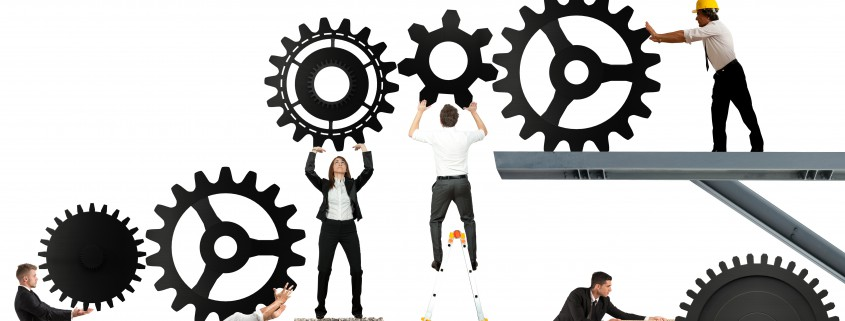 Navigating the new world
As we move away from activity x price and towards risk sharing contracts… what will we measure and how will we pay for it?
Understanding and documenting ICS service pathways
A good way to start working more collaboratively is to develop a shared understanding of the main service pathways provided to the ICS population
You could use the NHS Standard Contract service spec template or your own formats
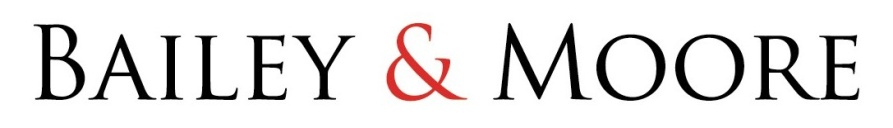 Commissioning for outcomes
The NHS Outcomes Framework sets out high-level national key outcomes:





https://digital.nhs.uk/data-and-information/publications/statistical/nhs-outcomes-framework
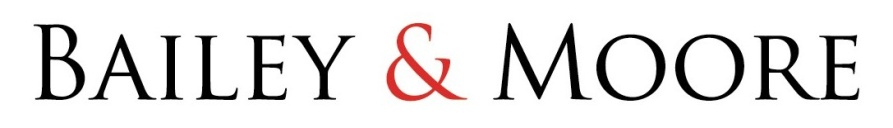 Aligned incentive contracts
Aim is to incentivise different parts of local health systems to work together to deliver patient benefit (using measurable outcomes)
Unlikely that any single provider of care can deliver patient outcomes in isolation from other providers
Understand how resources used across the whole patient pathway, rather than individual provider contracts
So let’s design contracts and payment terms that encourage this, rather than each provider trying to maximise its volume of activity under a traditional ‘PbR’ volume x price contract
What might this look like in practice?
Payments based on block element to provide financial stability and cover for fixed costs, so change is not immediately gridlocked
Plus incentive element for contributing towards patient outcomes and/or risk/gain sharing agreement on volume/cost pressures
No blame/no fines for ‘failure’ – system uses data to work out how to improve its performance
Contract levers only used as a backstop – seen as a sign of system failure that needs to be addressed at source
NHS Standard Contract 2022/23
NHSE have gone for minimal change, given everything else that is going on
The usual raft of minor tweaks to reflect latest govt policies
National scheme to novate signed contracts from CCGs to ICBs on 1 July
No longer need to exchange GCs/SCs as will be published online nationally
National op/quality standards (sch 4A/4B) moved to SCs, no more fines for “failure”
No more SCFMA (sch 9), as duty to collaborate will be required by law (?)
Challenge is to use the docs to introduce changes envisaged by the Bill… but arguably not really suited to new world of ICS and provider collaboratives
Payment reform:end of the national tariff?
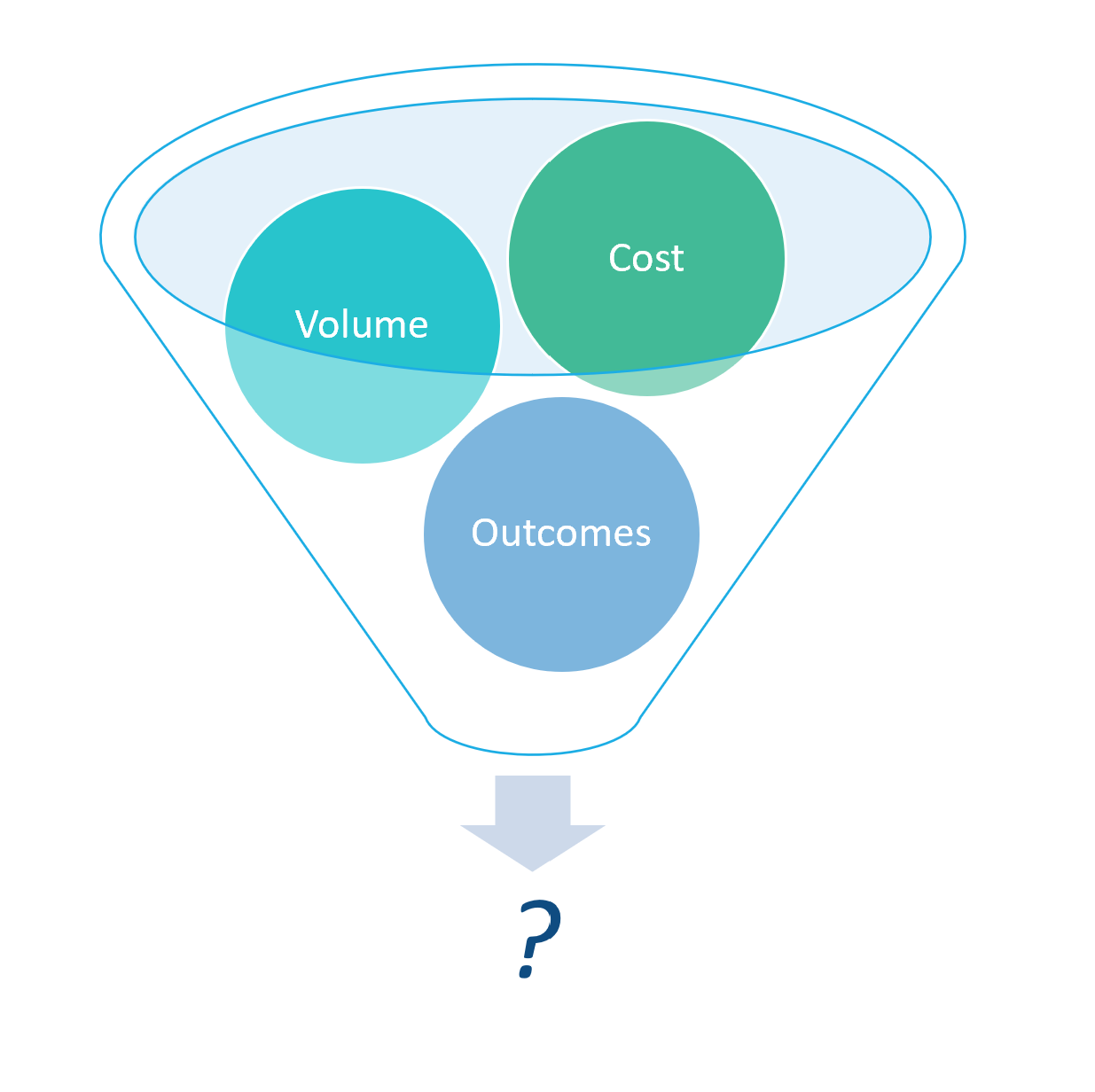 Payment Reform:evolution or revolution?
Health and Care Bill replaces national tariff with NHS Payment Scheme
NHSE must consult on and publish pricing rules each year – which may or may not include national prices
Moving away from published prices towards guidance and tools that facilitate each ICS designing its own payment rules within national policy framework
2022/23 national tariff (re-)consultation proposes evolution of the 2021/22 Aligned Payment & Incentive framework
Proposed national support for locally designed payments
NHS Payment Scheme – expected to include National Tariff (non-mandatory) and local pricing rules (mandatory)
National Cost Collection – analysis of providers’ historic costs v peers – to enable benchmarking, planning, intelligent payments, etc
Costed GIRFT pathways – costing of ‘exemplar’ pathways to enable comparison and discussion, starting with cataracts
Population group analysis – analysing population resource usage by segment
Programme budgeting – whole system costs by healthcare condition
The Model Health System website brings these tools together (https://model.nhs.uk/)
National Tariff 2022/23 consultation:‘Aligned Payment & Incentive approach’
Majority of payment to be fixed block – basis and % to be locally agreed
Remainder to be variable payment to reflect
elective volume +/- @75% of price 
best practice tariff achievement (top up £)
CQUIN achievement (1.25% included in block/tariff, can be clawed back)
Applies to contracts where either members of the same ICS or over £30m pa
Also note reform of Non-Contract Activity to block-based payment
Mandated in theory from 1/4/22 (NB Tariff not yet published… in practice could be 1/7/22 when ICSs due to commence?)
Possible future contract/payment flows:provider collaboratives
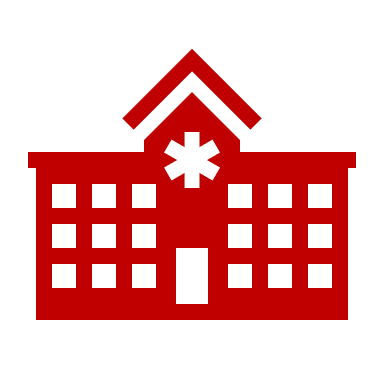 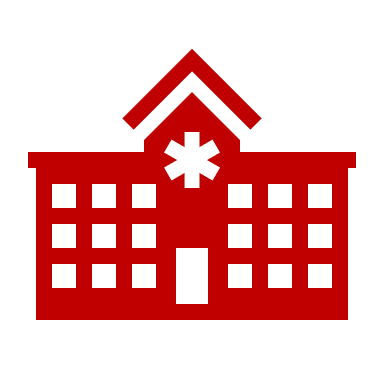 Provider Collaborative
Lead provider
Sub-con provider
NHS England
ICB
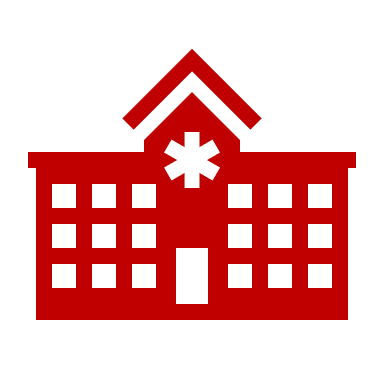 Provider Collaborative
Provider 1
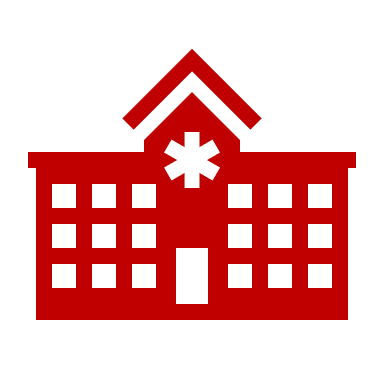 Provider 2
delegation
£ funding
contract
Possible future payment flows:place-based partnerships
Place
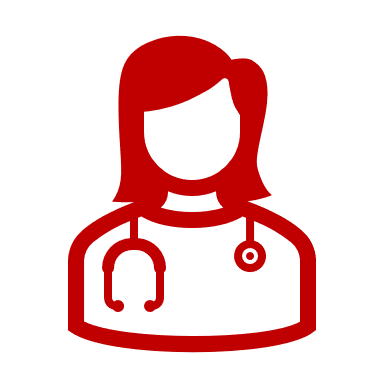 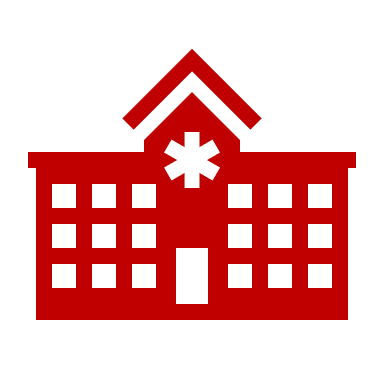 Providers
Local Authority
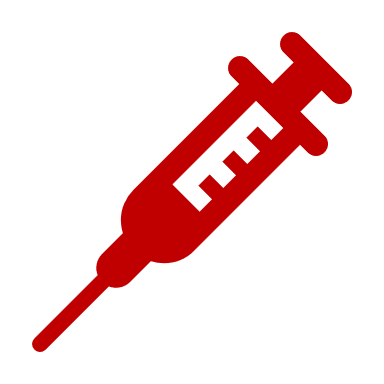 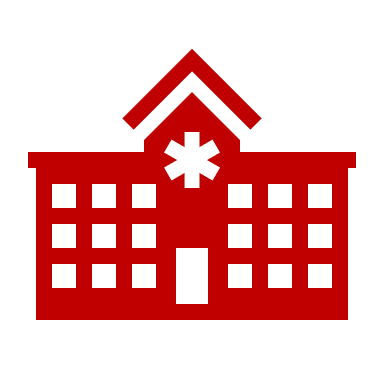 Providers
delegation
£ funding
contract
Changes to Specialised Commissioning
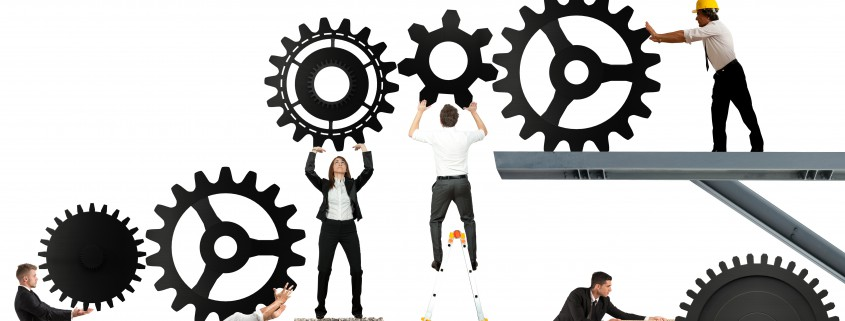 Changes to specialised commissioning:4 principles set out by NHS England
Specialised services will continue to be commissioned on the basis of national evidence-based service specs
Commissioning, decision-making and accountability will take place at the ‘appropriate’ level – ICS, supra-ICS or nationally
Clinical networks and provider collaboratives will drive service improvement and transformation
Funding to be rebased from ‘host provider’ back to population-based
https://www.england.nhs.uk/wp-content/uploads/2021/01/integrating-care-next-steps-to-building-strong-and-effective-integrated-care-systems.pdf
Changes to specialised commissioning:envisaged timetable
By April 2022 (July 22?):
“ICBs will establish mechanisms to strengthen joint working between NHS England and NHS Improvement and ICSs, including through joint committees, across all areas of direct commissioning”
By April 2023:
“ICBs will have taken on delegated commissioning responsibility for a proportion of specialised services (subject to system and service readiness) with national standards and access policies remaining at a national level”
https://www.england.nhs.uk/commissioning/wp-content/uploads/sites/12/2021/07/PAR817-NHS-England-and-NHS-Improvements-direct-commissioning-functions.pdf
Finally… summing up the vision of the brave new world
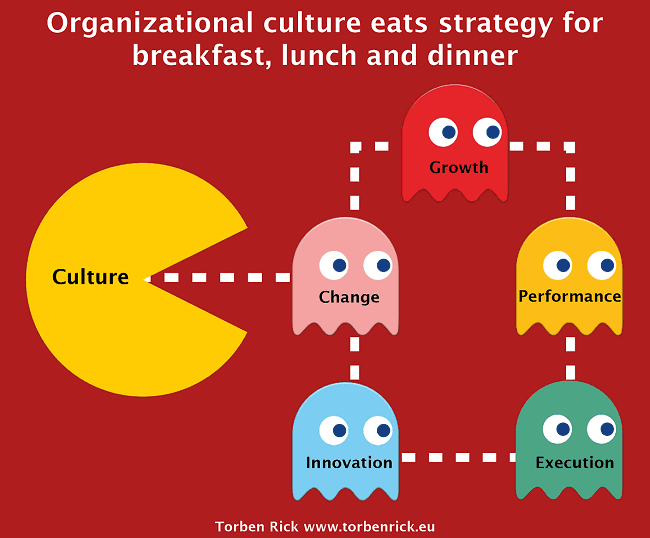 What might this look like for a CCG/ICB?
Provider collaboratives will drive much of the new agenda operationally, taking on delegated responsibility for day-to-day commissioning as well as providing services
ICBs & ICPs will have overall strategic oversight of the ICS’s desired patient outcomes and manage the funding of the integrated care strategy
Annual contracts replaced with longer term funding agreements that provide more stability and opportunity to plan than monthly activity x tariff
This will include most specialised commissioning, delegated from NHSE to ICBs and provider collaboratives to manage, within national specs
What might this look like for a Trust?
Acute & MH Trusts should be part of one or more collaboratives by April 2022
Community & Primary care join Place-Based Partnerships
Over time, day-to-day commissioning/contracting will be delegated from the ICB to the provider collaboratives/partnerships
Specialised commissioning, where the main catchment area is the ICS, will also be delegated to provider collaboratives to deliver national specs
Contracts will evolve from activity x national tariff to locally-agreed block funding based on ‘efficient cost’, plus incentive payments for delivering agreed patient outcomes (which could include activity volume)
Integrated Care Systems:our thoughts in a nutshell
Opportunity to work differently and align the local system around common objectives
Can we develop a new model of networked leadership or will ICB become another layer of desktop management?
Put the horse before the cart… start with the patient and the desired outcomes
Redirect management time spent on contract disputes to improving patient services
Money will be the biggest constraint, particularly given public expectation around clearing COVID backlog… but it always is!
And the challenge of culture… leadership culture will eat the ICS strategy for breakfast!
Hope you found this useful…
Training slides on a variety of topics are available at:
http://baileyandmoore.com/resources/training-slides/
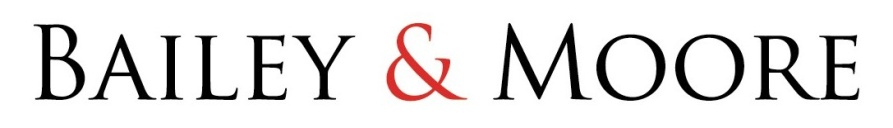